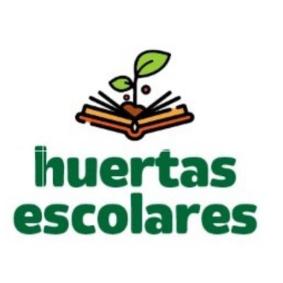 1° Capacitación del Programa Provincial de Huertas Escolares
MÓDULO 2
Docentes responsables: Kati Pohjola & José Oyola
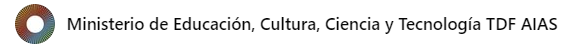 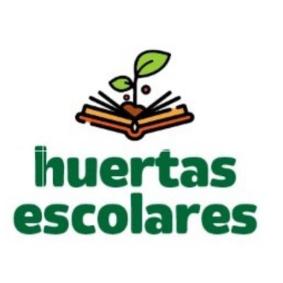 EJE PEDAGÓGICO
¿A qué nos referimos cuando hablamos de huerta escolar?
Experiencia vs éxito.
Rol de referentes de huerta escolar.
Propósitos y objetivos.
¡No tengo invernadero! -> discusión en torno al lugar de los recursos.
Puntos de partida esenciales.
Análisis de una actividad posible.
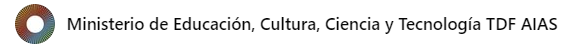 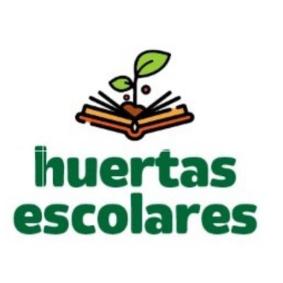 ¿Qué es una huerta escolar?¿Qué la caracteriza?
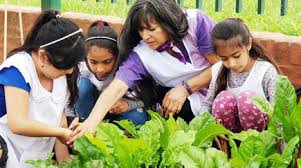 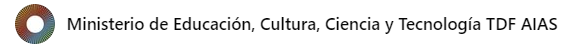 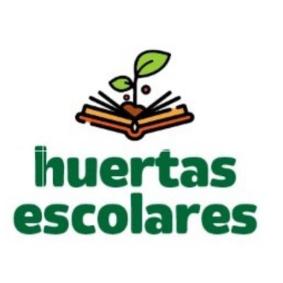 Es esencialmente un espacio de
 EXPERIENCIAS.
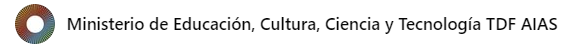 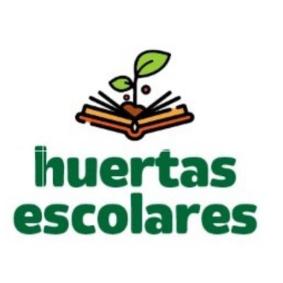 ¿Por qué hablamos de experiencia?
Ex-per-ientia significa salir hacia afuera y pasar a través.

Hacer una experiencia con algo significa que algo nos acaece, nos alcanza; que se apodera de nosotros, que nos tumba y nos transforma. Cuando hablamos de “hacer una experiencia”, eso no significa necesariamente que nosotros la hagamos acaecer; hacer significa aquí: sufrir, padecer, tomar lo que nos alcanza receptivamente, aceptar, en la medida que nos sometemos a ello, Hacer una experiencia quiere decir, por tanto: dejarnos abordar en lo propio por lo que nos interpela, entrando y sometiéndonos a ello. Nosotros podemos ser así transformados por tales experiencias, de un día para otro en el transcurso del tiempo.
La experiencia de la lectura. Jorge Larrosa
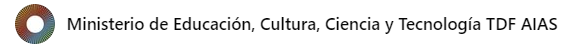 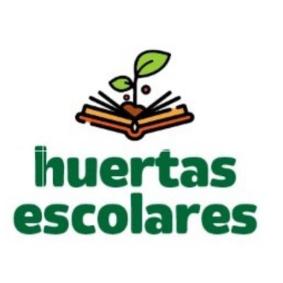 Experiencias en términos de:

Enseñanza y de aprendizaje.
Descubrimientos.
Experimentaciones.
Conexión con el entorno.
Exploración/ indagación.
Intercambio de saberes.
Interacción con la naturaleza.
Cultivo y cuidado del medio ambiente.
Responsabilidades compartidas.
Colaboración y cooperación.
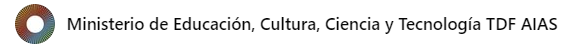 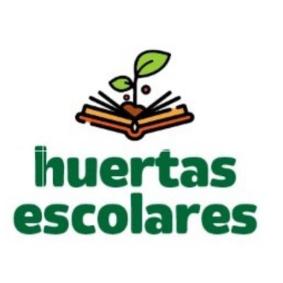 Experiencia vs Éxito
-> No se trata de una huerta cuyo fin es producir a escala hortalizas o frutas de manera eficiente.

-> Su “éxito” -> Generar experiencias que permitan el abordaje de contenidos curriculares (los posibles) desde un lugar diferente.
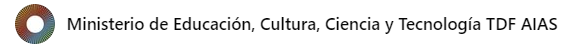 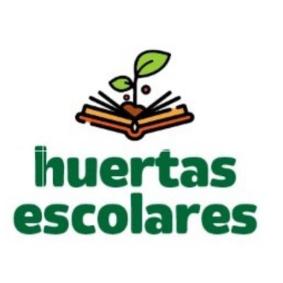 ¿Cuál es el rol de los y las referentes de huerta escolar en las instituciones?
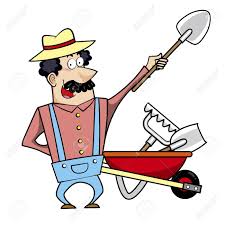 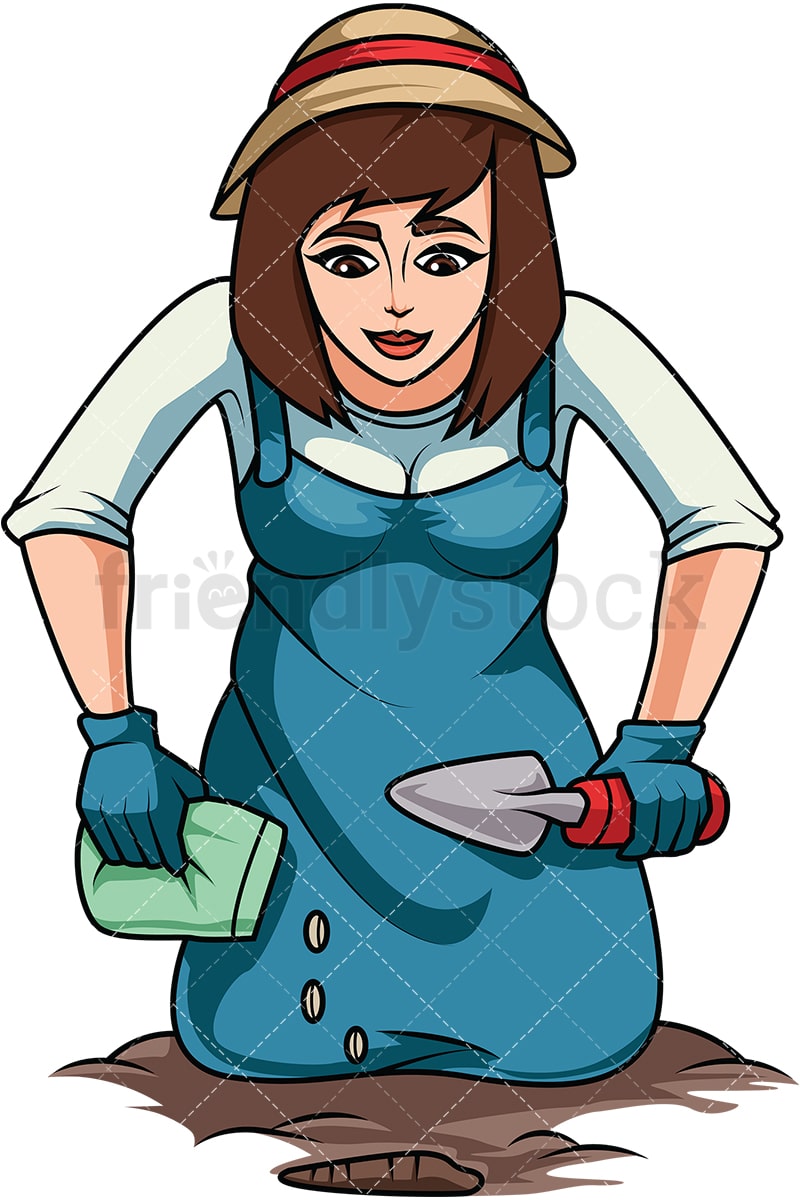 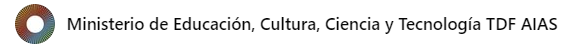 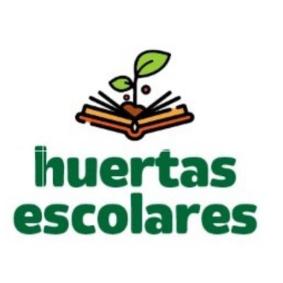 Rol de Referentes de Huerta Escolar Agroecológica.
Doble función

-> Organización, cuidado, mantenimiento y gestión del espacio de huerta escolar.

-> Articulación de propuestas educativas desde la huerta escolar junto a colegas de diferentes disciplinas.
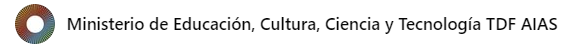 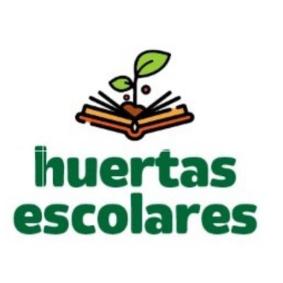 ¡No tengo invernadero! -> discusión en torno al lugar de los recursos.
¿Qué necesito para hacer huerta en la escuela?

¿El recurso es anterior o posterior a mi propuesta de enseñanza?
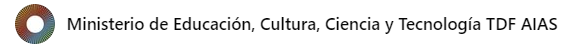 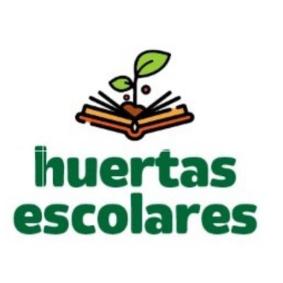 Puntos de partida esenciales.
Pensar la propuesta de Huerta Escolar en términos de ENFOQUE -> E.A.I.
Establecer qué contenidos se quieren abordar y desde qué enfoque (explorar y descubrir -> R. Anijovich u otros).
Determinar propósitos y objetivos.
Diseñar un cronograma de acciones.
Indicar el/los recursos qué serán necesarios.
Evaluación de la propuesta.
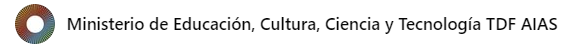 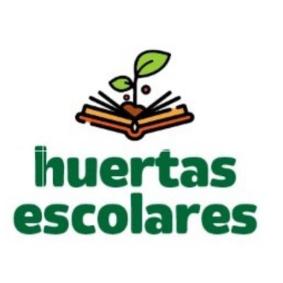 Propósitos y objetivos.
Propósitos: Los propósitos educativos son intenciones que se propone el docente durante la intervención didáctica para que los/las estudiantes construyan su propio aprendizaje mediante la realización de diversas actividades. Se enfatiza el proceso más que la meta o el producto final. 

Objetivos: Los objetivos  de aprendizaje son  metas previamente definidas y concretas, a las cuales se espera que los/las estudiantes puedan arribar luego de realizar un recorrido en relación a las propuestas educativas.
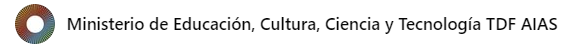 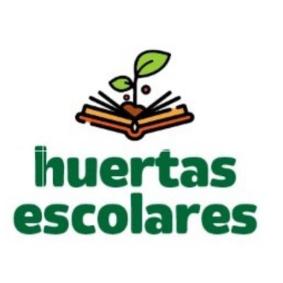 Análisis de una breve propuesta de trabajo áulico para analizar.
Enfoque: explorar y descubrir.
Tema: los sonidos del huerto.
Áreas implicadas: lenguaje musical.
Nivel, ciclo y año: nivel primario – segundo ciclo – quinto grado.
Mirada desde las competencias: competencia comunicativa y artística.
Grupo de estudiantes: 20 estudiantes. Inquietos, curiosos, con dificultades para vincularse entre sí. No se presentan estudiantes con dificultades de audición. Hay un estudiante con disminución visual.
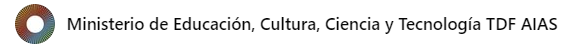 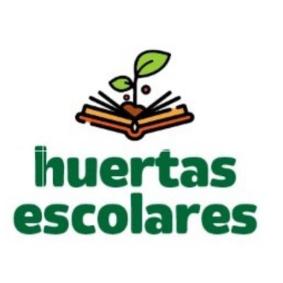 Contenidos: 
Eje de la Apreciación Reflexiva. Escuchar y oír como instancias distintivas.

Propósitos: 
a. Generar espacios donde se pongan en juego los procesos implicados en la Apreciación Reflexiva (análisis, discriminación, valoración, selección, entre otros), para advertir características singulares de la música.
b. Propiciar la Contextualización del Hecho Sonoro Musical para favorecer la ampliación de su horizonte de saberes a través del conocimiento de distintas manifestaciones encuadradas dentro de diferentes estéticas, géneros y estilos. 
 
Nos preguntamos: 
A lo largo del día llegan a nuestro cerebro cientos de sonidos diferentes. Los oímos pero no los escuchamos porque nuestro cerebro es selectivo. ¿Qué diferencia hay entre oír y escuchar? ¿Qué ruidos dejamos de escuchar cuando estamos en el aula?
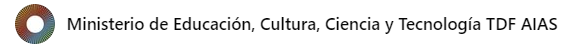 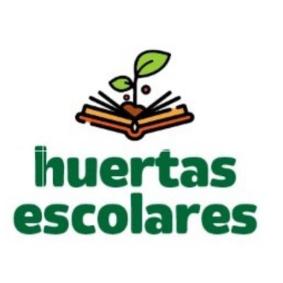 Recursos:
Un pañuelo							- Un lápiz
Una libreta/ cuaderno				- Una grabadora.

Descripción de la actividad.
Para esta actividad tendremos que estar muy dispuestos a escuchar. En pequeños nos desplazaremos al huerto y nos taparemos los ojos con un pañuelo. Intentamos identificar los sonidos que escuchamos durante 1 minuto. Paramos un momento y después repetimos la acción durante 2 minutos. Volvemos a parar y finalmente repetimos la acción durante 3 minutos. Grabaremos cada una de las observaciones con un grabador. Después de cada observación anotaremos en un papel los sonidos que hemos podido escuchar, clasificándolos en sonidos naturales y sonidos artificiales. Una vez en clase repetiremos la acción, pero esta vez reproduciendo los sonidos que ha grabado el aparato. Cuando tengamos las dos listas las compararemos, y con ayuda del profesor/a interpretaremos el resultado.
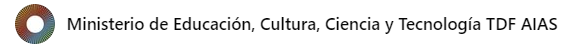 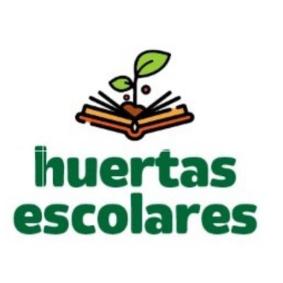 Preguntas orientadoras para realizar la interpretación:
¿Cuántos sonidos diferentes has podido detectar? ¿Qué los ha producido? ¿Son los mismos a lo largo del día? ¿Cuándo hay más sonidos diferentes en la huerta? ¿Qué diferencias hay entre ambas listas? ¿Cómo es posible?

Observaciones
Es muy interesante repetir la operación en diferentes momentos del día. Los sonidos pueden tener orígenes muy diversos además de los producidos por los animales: el viento que mueve las hojas de los árboles, el agua que corre, así como los relacionados con la actividad humana: un auto que pasa, alguien que habla, etc. El ejercicio intenta además estimular la concentración y se puede tomar como un ejercicio de relajación.
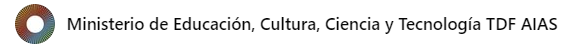 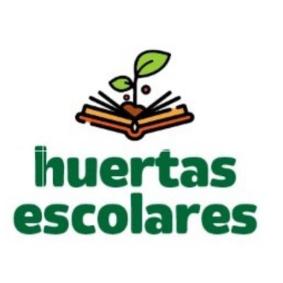 Evaluación. 
Interrogantes orientadores:

¿Se pudieron concretar los propósitos que me había planteado?

¿En qué medida fue posible llevar adelante la actividad con este grupo? 

¿Cuáles fueron los factores que favorecieron / obstaculizaron la propuesta?

¿Qué se observa que los/las estudiantes han recuperado de la propuesta?
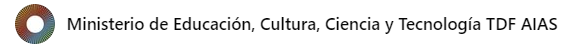 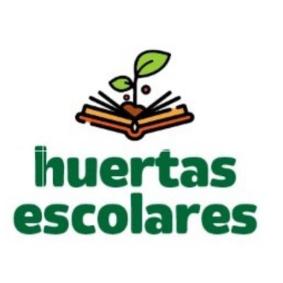 Reflexiones finales
¿Qué modificaciones podría introducir en la propuesta?
¿Hay algún aspecto que no fue tenido en cuenta? ¿Cuál?
¿De qué modo podría continuar esta actividad de exploración y descubrimiento?
Otros comentarios…
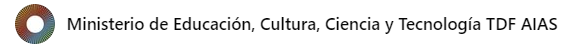 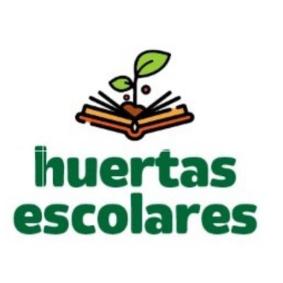 ¡Muchas gracias!
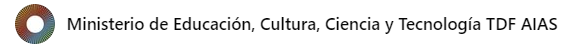